WE LOVE ANIMALS
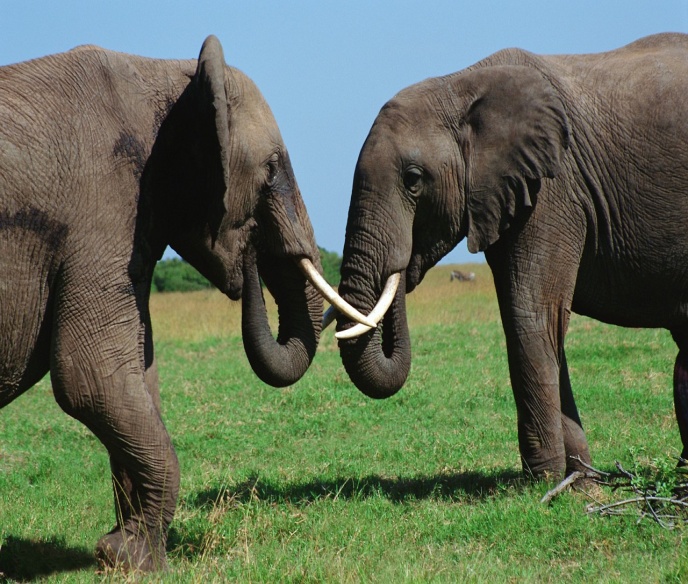 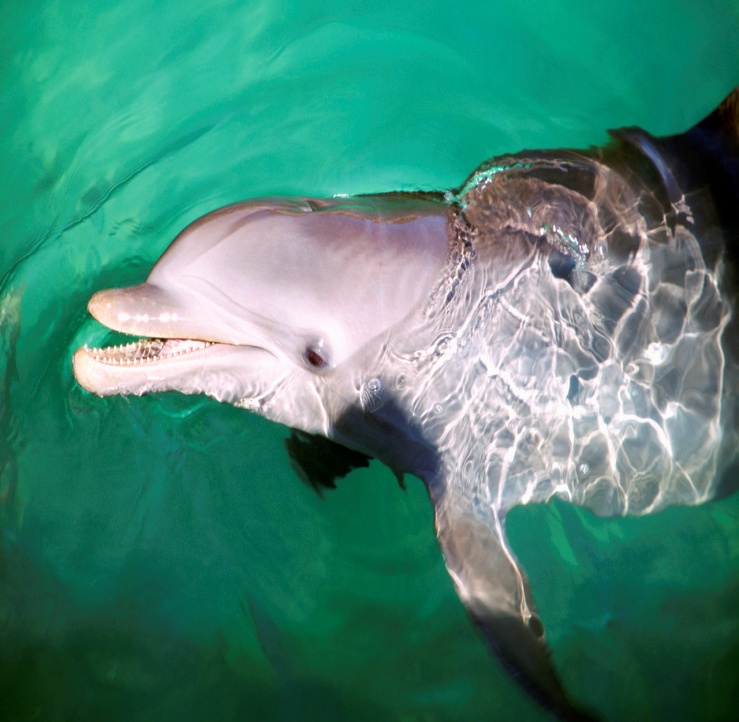 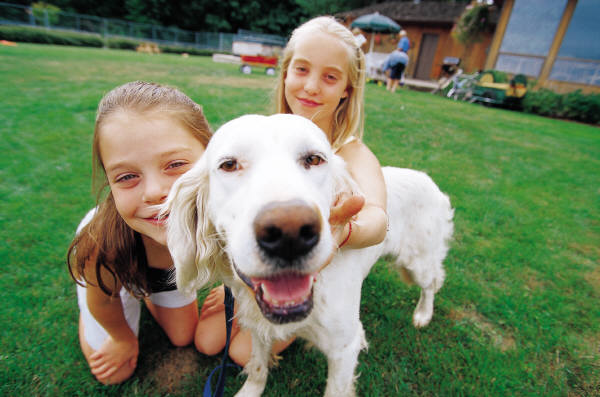 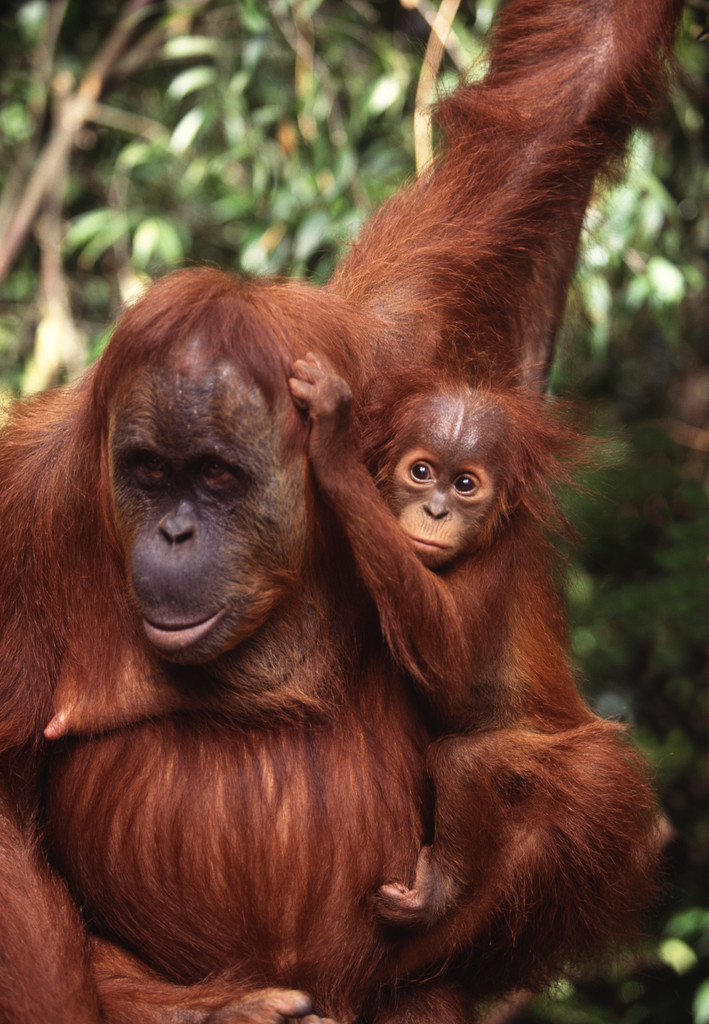 Good luck, captains!
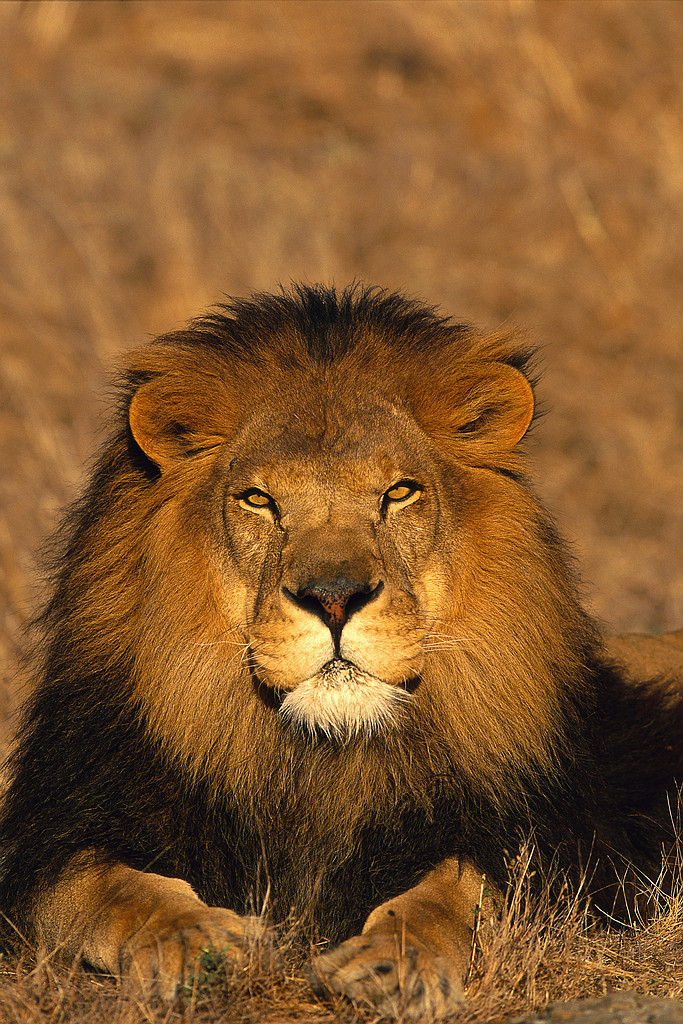 Riddles
It is a small animal. It likes fish. It is a domestic animal.
I am white. I can jump and run. I can’t swim and climb.I don’t like foxes.
This animal lives at home or in the street. It is a man’s friend.
I am green. I can swim and jump. I can’t run and climb.